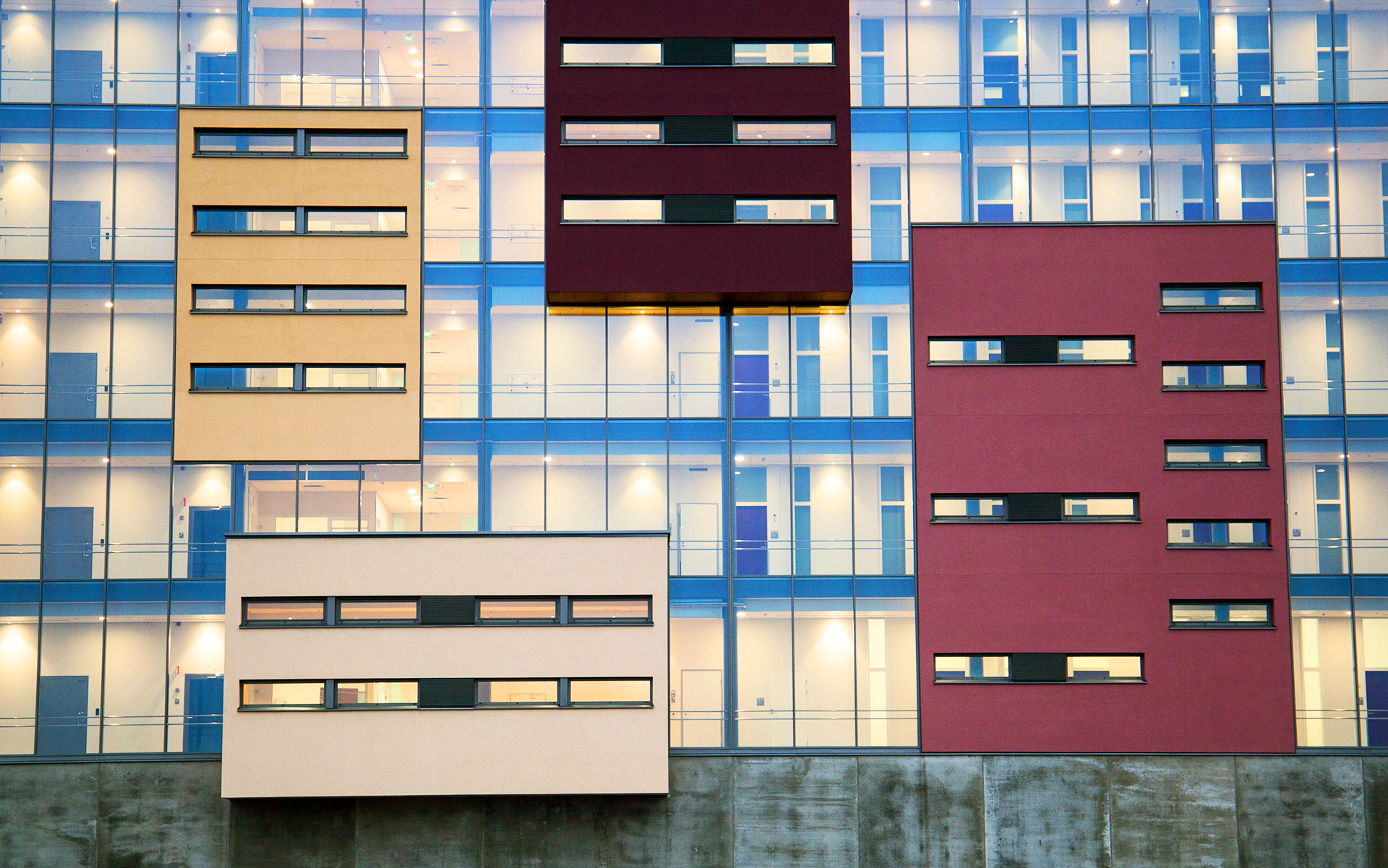 PPT-asiantuntijaverkostot Helsingin terveys- ja hyvinvointikeskuksissa
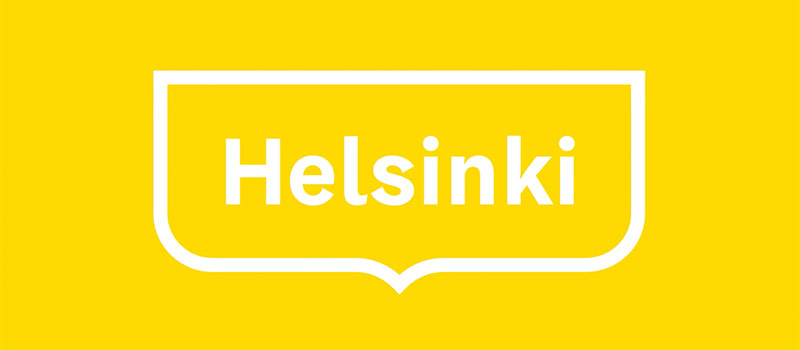 1
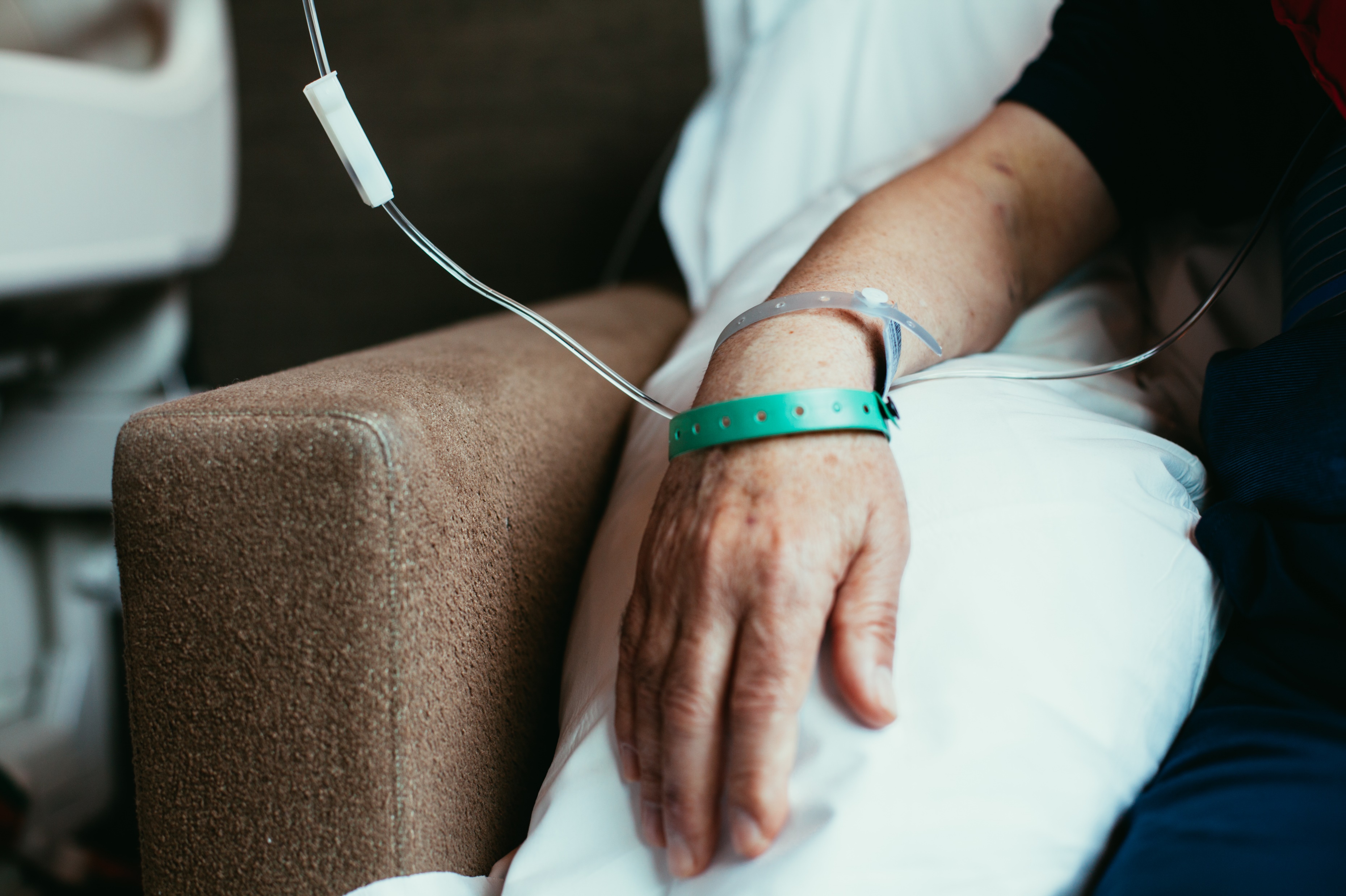 Tavoite ja hyöty asiakkaille:
Tuottaa paljon palvelua tarvitseville sote-asiakkaille sujuvampaa palvelua yhteisen työn keinoin ja selättää niitä haasteita, joita on tunnistettu palvelujen yhteensovittamisessa. 
Paljon palvelua tarvitsevien asiakkaiden palvelun parantamiseksi on muodostetaan terveys- ja hyvinvointikeskuksiin paljon palvelua tarvitsevien tuen PPT-asiantuntijaverkostot.
16.3.2024
Etunimi Sukunimi
2
PPT-verkoston määritelmä:
PPT-asiantuntijaverkosto on ryhmä asiakastyötä tekeviä ammattilaisia, jotka on nimetty kehittämään alueellista yhteistä työtä ja tukemaan käyttöönottoa paljon palvelua tarvitsevien tuen ydinprosessin yhdessä THK-esimiesverkostojen kanssa.

PPT-verkoston edustajat toimivat paljon palvelua tarvitsevien tuen ydinprosessin asiantuntijoina/muutosagentteina omissa toiminnoissaan ja toimivat samalla oman toimintonsa asiantuntijana ammattilaisverkostossa.
16.3.2024
Etunimi Sukunimi
3
PPT-asiantuntijaverkostojen tehtävät
Alueellinen käytännön yhteistyö
PPT-tuen toteutumisen arviointi käytännön työssä
Käytännöstä nousevien kehittämisideoiden nostaminen esiin
Uusien työvälineiden arvioiminen ja tutustuminen. 
Konsultaatiotapaamisten tukeminen ja edistäminen
Muutoksen tuki
Perehtyminen ja perehdyttäminen
4
Alueellisesti toimivat PPT-asiantuntijaverkosto
Jokaisella kuudella Terveys- ja hyvinvointikeskuksella on oma PPT-asiantuntijaverkostonsa. Verkostot tukevat PPT-työn toteutumista omalla alueellansa.
Yli 100 ammattilaista
Kaikki THK-palvelut mukana
Lähes kaikki THK-ammattiryhmät edustettuna
Mukana myös kokemusasiantuntijoita ja kehittäjiä
16.3.2024
Etunimi Sukunimi
5
Monialainen verkostotyö
Terveys- ja hyvinvointikeskusten monialaiset verkostot suhteessa toisiinsa
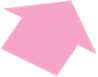 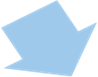 6
PPT-asiantuntijaverkostojen hyödyt
PPT-asiantuntijaverkostojen jaksojen loppukyselyissä esiin tulleita hyötyjä: 

Verkostotyö on edistänyt ammattilaisten omaa ammatillista osaamista
Verkostotyö on koettu hyödylliseksi monialaisen yhteisen työn kannalta.
Verkostossa mukana oleminen on vaikuttanut ammattilaisten omaan asiakastyöhön
Verkostotyön on koettu hyödyttävän monialaista verkostoitumista
16.3.2024
Etunimi Sukunimi
7